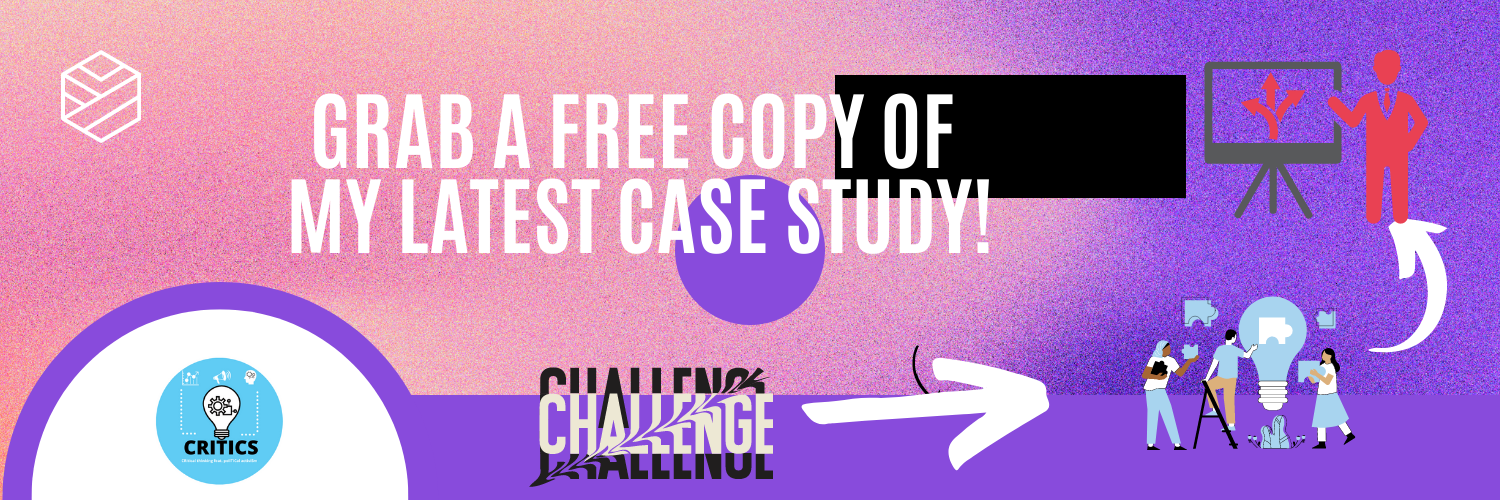 Obtenha uma cópia gratuita do meu último estudo de caso.
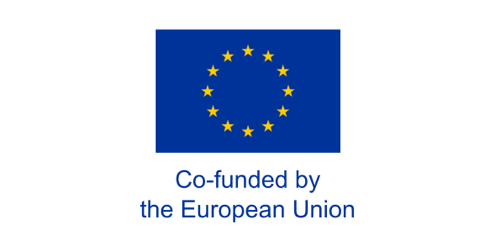 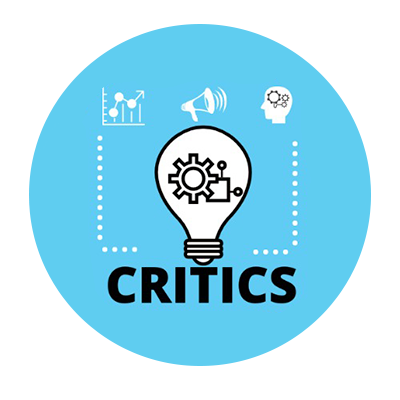 Casos de Estudo/Pensamento Crítico
2º Método:
2nd Method :
Qual é o problema?
Qual é o objetivo da análise?
Qual é o contexto do problema?
Quais são os fatos-chave que devem ser considerados?
Quais são as alternativas disponíveis para o tomador de decisão?
O que você recomendaria - e por quê?
Folha de Reflexão para os estudantes
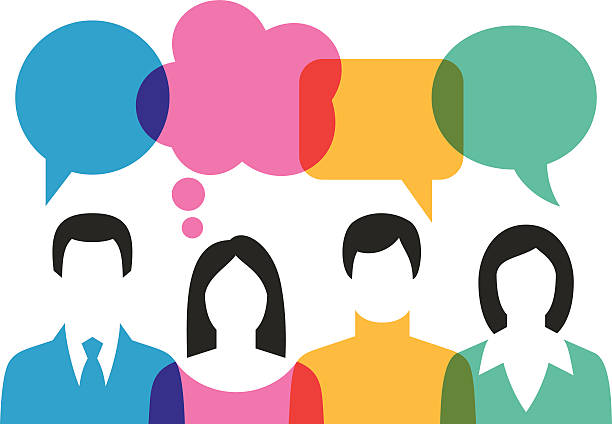 Obrigado